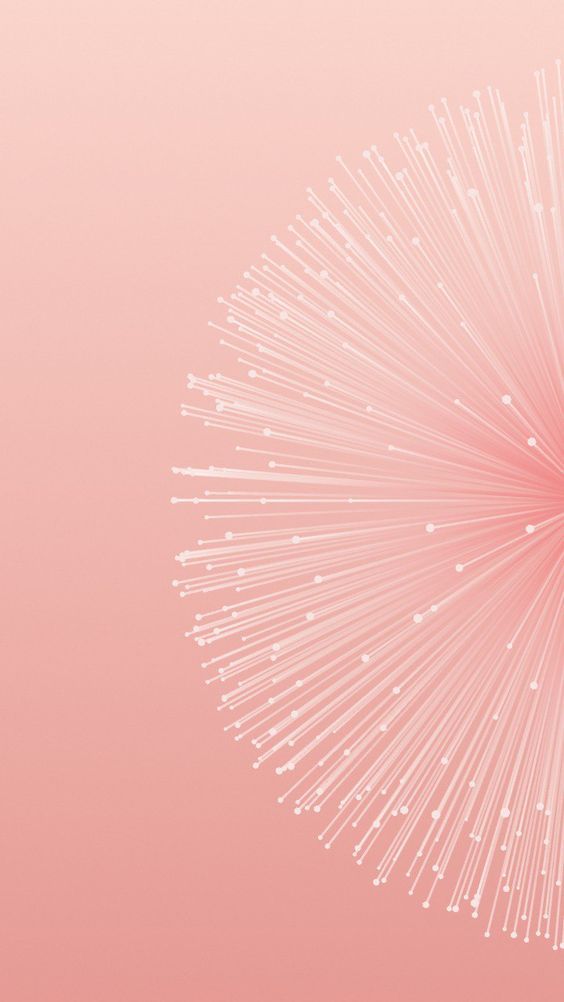 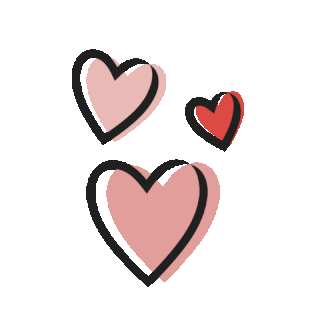 السَّلامُ عَليْكُم
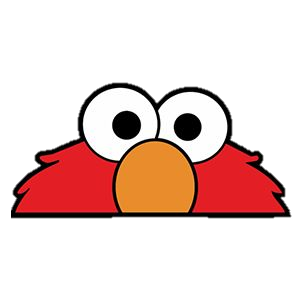 التهيئة:
أقسام الفعل
نواتج التعلم :
-أن يتعرف المتعلم أقسام الفعل ( ماض – مضارع – أمر)
أن يحول المتعلم الفعل من الماض إلى المضارع والأمر
يميز الفعـل حسب الزمن ويضعه في جمل
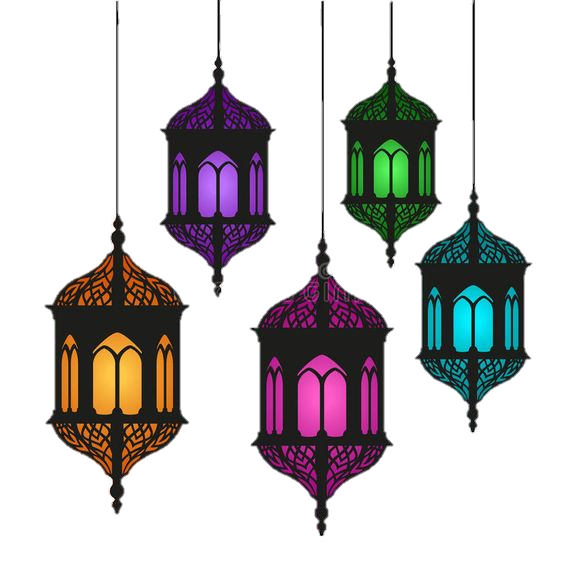 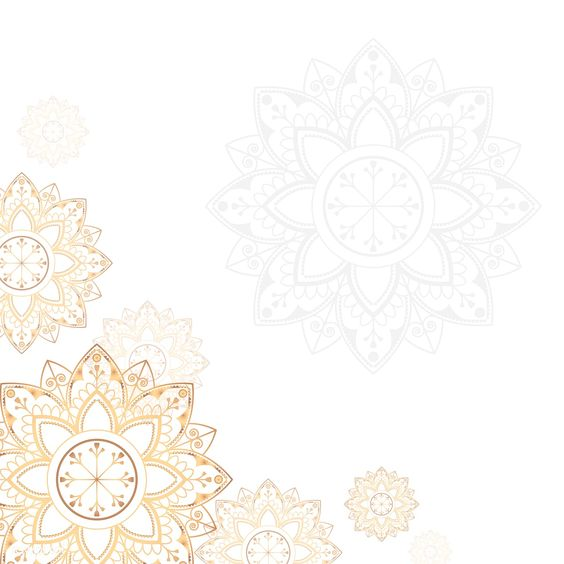 *حدد  وفرق بين الْجُمل الآتية:
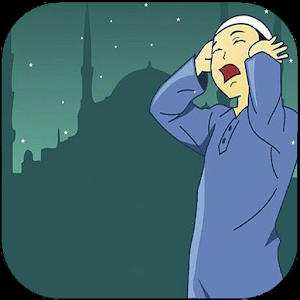 رَفَعَ الْمُؤَذِّنُ الْآذانِ.
يِرْفَعُ الْمُؤَذِّنُ الْآذانِ.
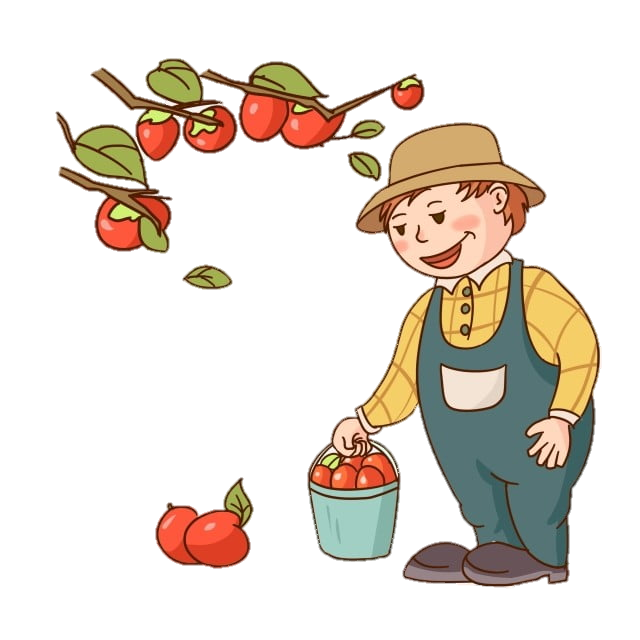 قَطَفَ الْمُزارِع الثِّمارَ.
يَقْطِفُ الْمُزارِعُ الثِّمارَ.
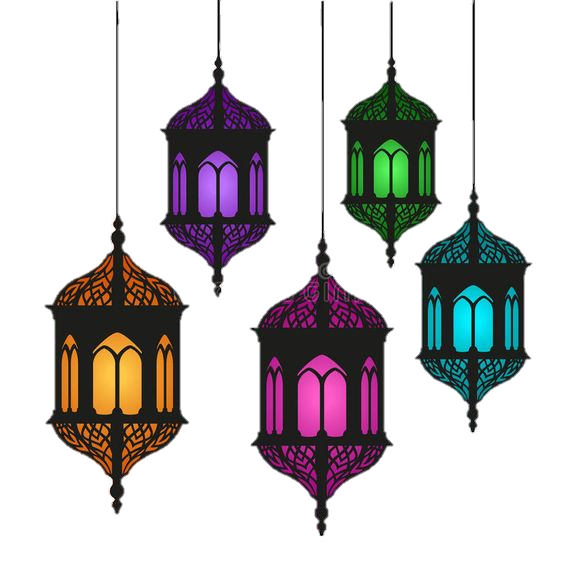 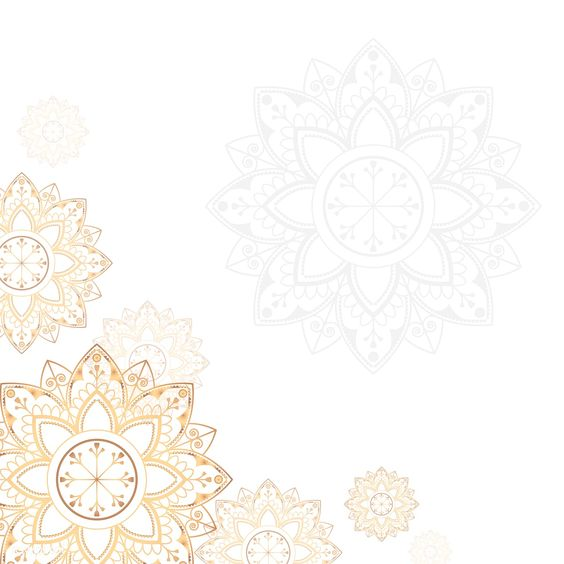 *حدد  وفرق بين الْجُمل الآتية:
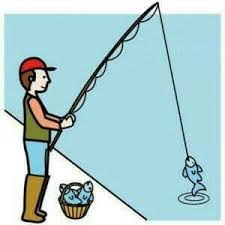 صاد الصَّيادُ السَّمَكَةُ.
يَصيدُ الصَّيادُ السَّمَكَةُ.
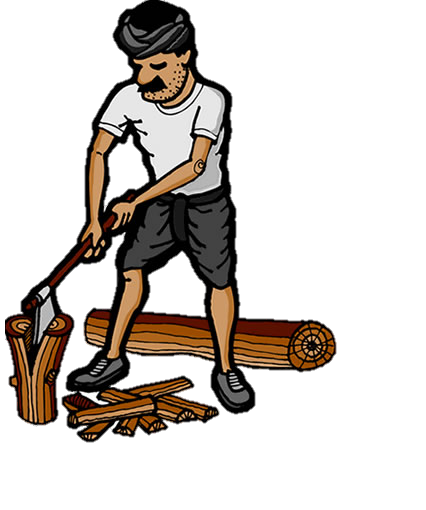 قَطَعَ النَّجارُ الْأَخْشاب.
يَقْطَعُ النَّجارُ الْأَخْشاب.
ما هي أحرف المضارعة؟
ما هي أقسام الفعل؟
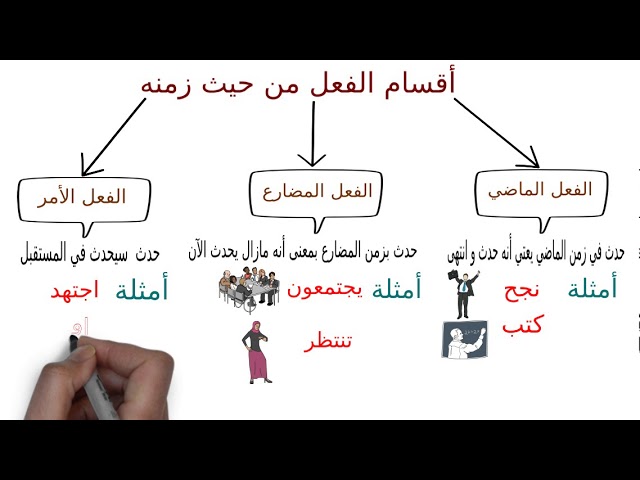 كيف أحول الفعل الماضي إلى مضارع  
بطريقة صحيحة؟
المضارع
الماضي
يكتشفُ
اكتشفَ
أكتشفُ
اكتشفتُ
نكتشفُ
اكتشفنا
تكتشفُ
اكتشفتْ
المضارع
الماضي
يشاهدُ
شاهدَ
تشاهدُ
شاهدتْ
أشاهدُ
شاهدتُ
نشاهدُ
شاهدنا
المضارع
الماضي
أتدربُ
تدربتُ
نتدربُ
تدربنا
يتدربُ
تدرب
تتدربُ
تدربتْ
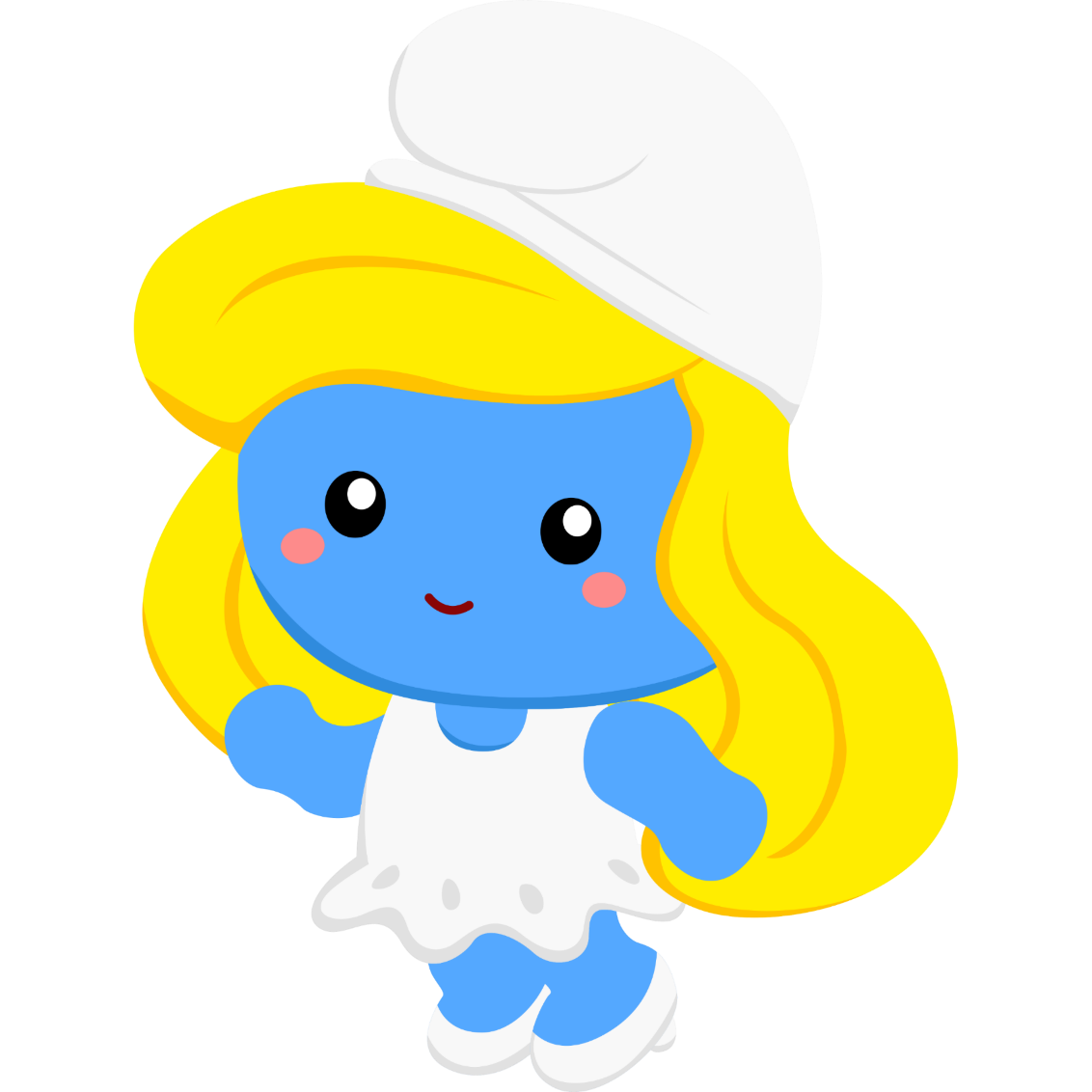 المضارع من 
مارستُ رياضتي صباحًا.
أمارس رياضتي كل صباح.
نمارس رياضتي كل صباح.
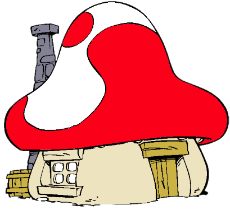 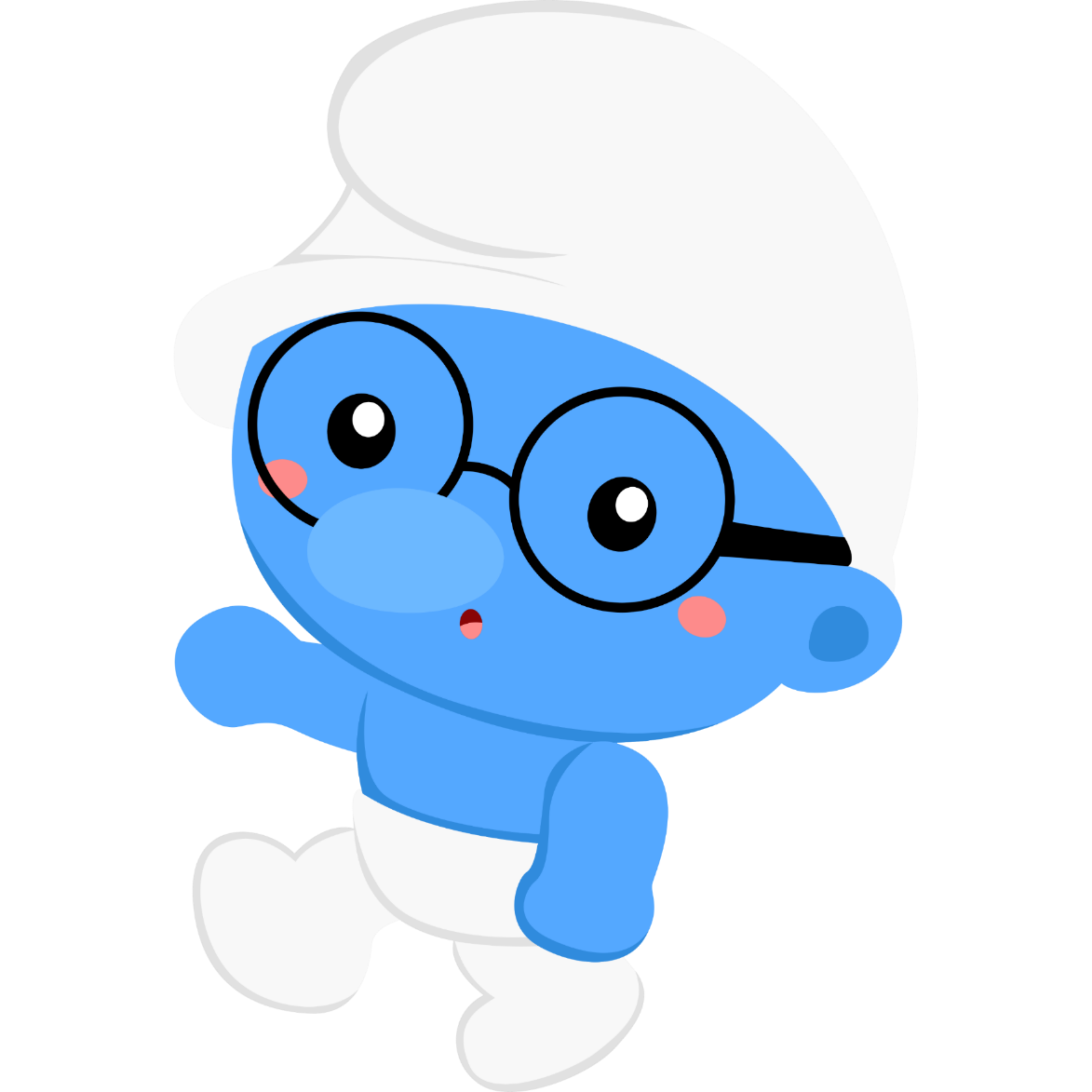 المضارع من 
انطلقتْ المسابقة.
ينطلق المسابقة
تنطلق المسابقة
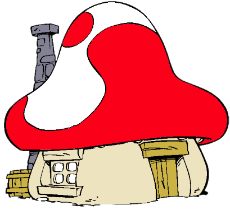 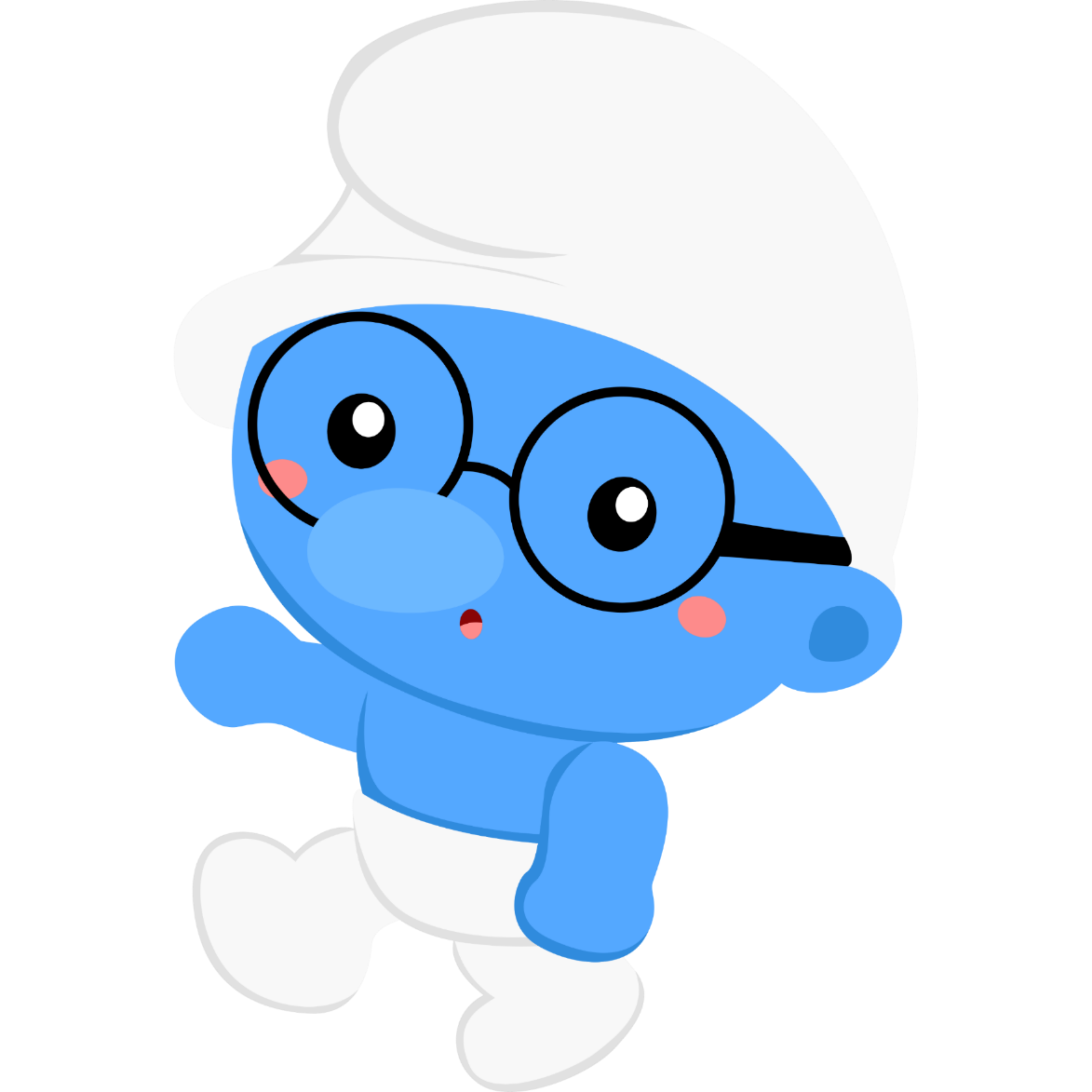 الماضي من
نشاهد التلفاز مع أسرتي.
شاهدنا التلفاز
شاهدتُ التلفاز
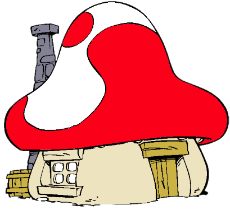 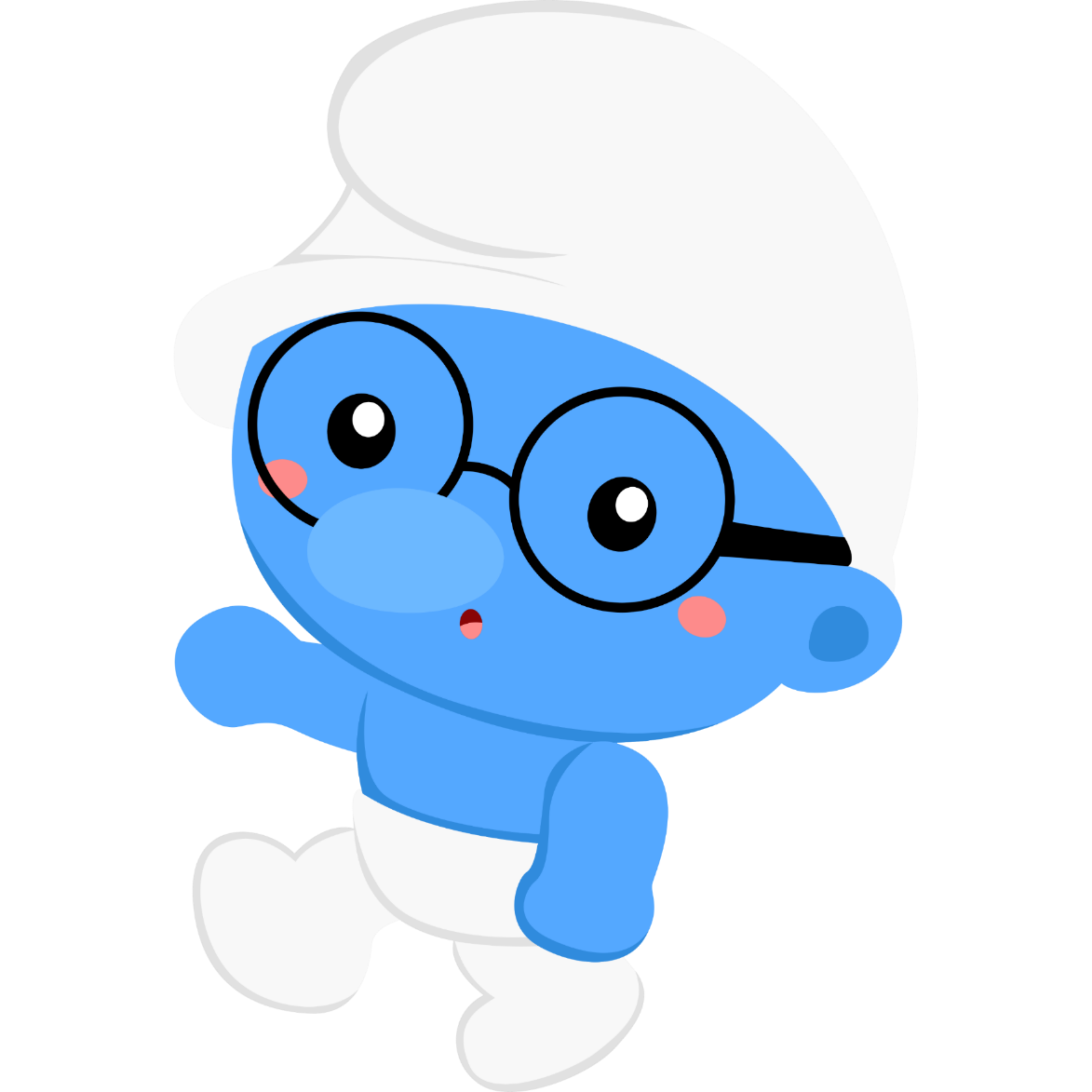 الماضي من
شاركتُ في المسابقة.
أشارك في المسابقة.
نشارك في المسابقة.
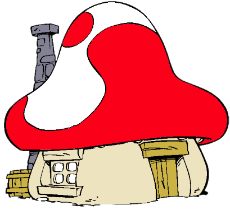 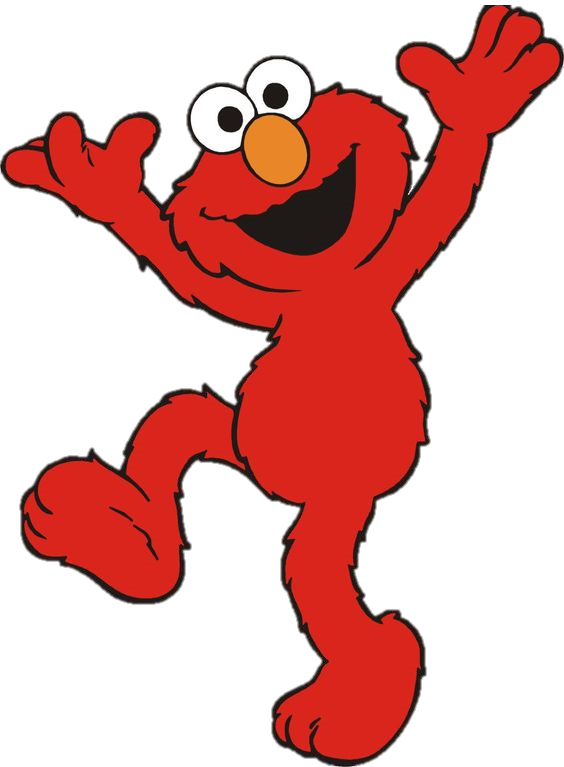 التحدي :
3  دقائق
والآن  بعد  ما  تعرفنا  على القاعدة 

 ماذا  لو حذفنا  الفعل  من الجملة الفعلية  ماذا سيحدث ؟
إعراب الفعل الماضي إذا لم يتصل به 
أي ضمير
كتبَ 
شرحَ
أكلَ
تناولَ
فعل ماض مبني 
على الفتح
إعراب الفعل المضارع
يكتبُ 
نخرجُ
نمارسُ
أستخدمُ
فعل مضارع مرفوع
بالضمة الظاهرة على 
آخره.
إعراب الفعل الأمر
اقرأْ 
اكتبْ
انطلقْ
امسحْ
فعل أمر مبني 
على السكون.
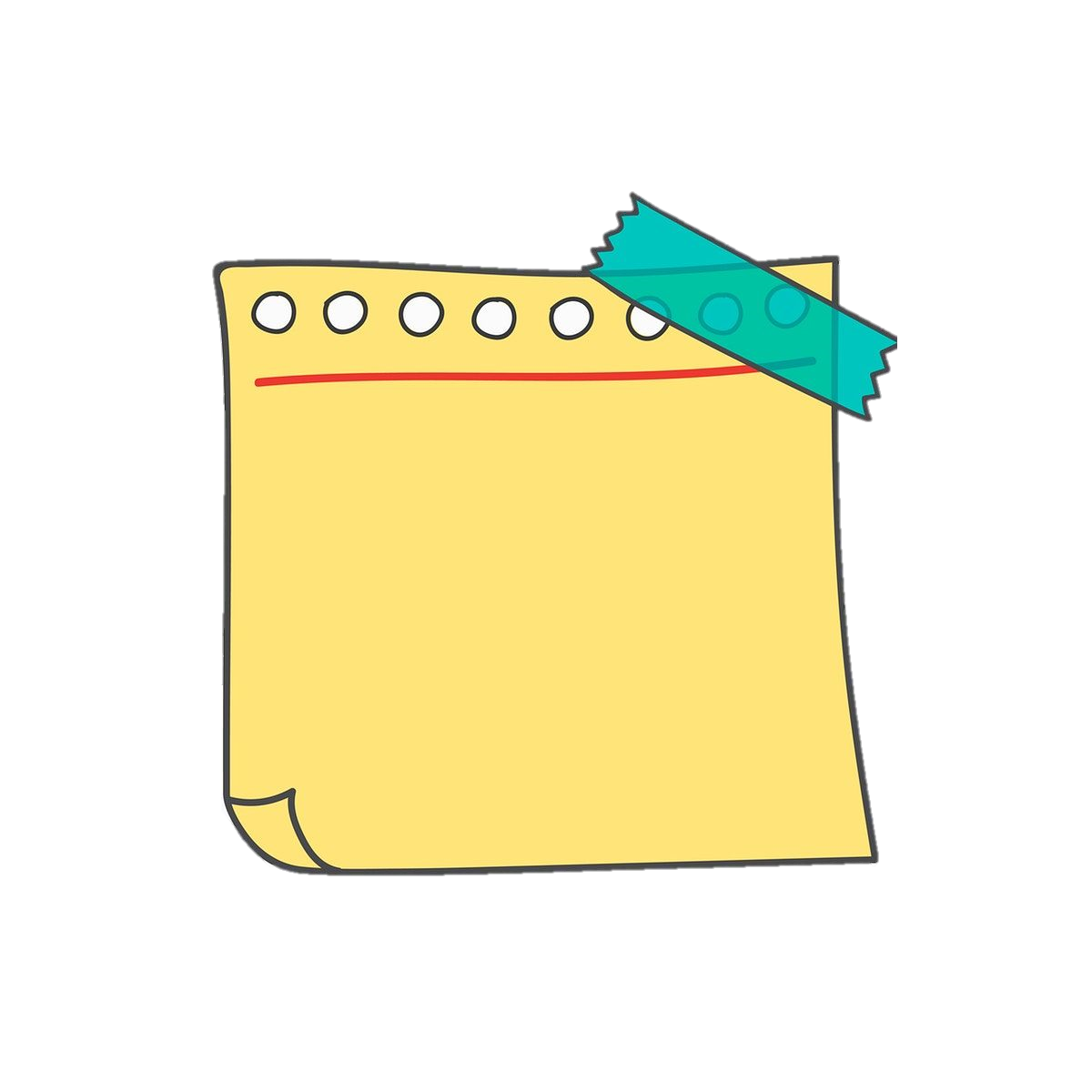 3  دقائق
بطاقة خروج
من الحصة
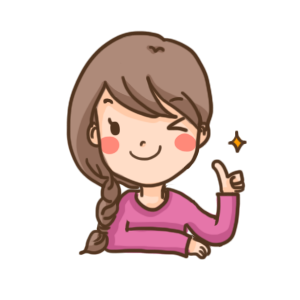 والآن  تنافس مع  زملائك  من خلال الرابط  الموجود  في الدردشة
https://quizizz.com/admin/quiz/60057f8ef2ebff001bf230d1